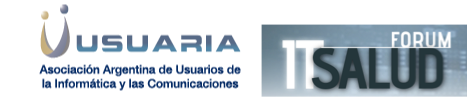 Forum IT Salud 2015MAISMarco Argentino de Interoperabilidad en SaludGuía de Implementación HL7 CDA R2
Diego Waksman – Usuaria – Forum IT Salud
Hospital Alemán de Buenos Aires
Diego Kaminker – Usuaria – Forum IT Salud
HL7 Argentina – Kern IT srl
Lo estamos haciendo !
We are doing it !
Nós estamos fazendo  !
Nous faisons !
Stiamo facendo !
Wir tun !
we doen !
우리가하고있는  !
Делали !
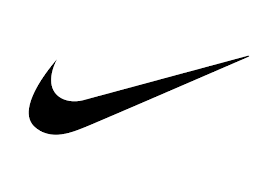 Antecedentes
Como interoperamos hoy
A – Archivo de detalle de factura
		Cientos de formatos distintos

B -  Detalles de Débitos
		Formatos desconocidos 

C – Documentación respaldatoria	
		En pdf en el mejor caso
		Archivos escaneados
		Archivos físicos
EJEMPLO PARA UN PEQUEÑO AFILIADO A UNA PRESTIGIOSa PREPAGA (Sí,esa)
Antecedentes
Que hicimos
Decidimos dividir el proyecto en 3 partes:

A – Documentos para continuidad de cuidado (anexos a facturación) 

B -  Mensajes para Facturación y Débitos

C - Transporte
EJEMPLO PARA UN PEQUEÑO AFILIADO A UNA PRESTIGIOSa PREPAGA (Sí,esa)
Antecedentes
Continuidad de Cuidado
Fase 1  - Análisis y Propuesta Tecnológica
Selección de Estándar : HL7 CDA R2
(Probado, utilizado en todo el mundo para este fin)
IRAM está terminando en 2015 la traducción para la adopción de HL7 CDA R2 / ISO 27392 como estándar para la República Argentina.
Fase 2  - Definición de Contenidos
Selección de Documentos a Estandarizar
Definición de Metadatos Comunes
Definición de Datos Clínicos por Documento
Formalización de Guía de Implementación

Adaptar el estándar a nuestra realidad
EJEMPLO PARA UN PEQUEÑO AFILIADO A UNA PRESTIGIOSa PREPAGA (Sí,esa)
Antecedentes
Por qué elegimos CDA – R2 ?
Es xml. 
Se escribe asi: 
<!-- Título -->
	<title>Hospital Ejemplo: Epicrisis</title>
	<!-- Fecha de Creación del Documento 		-  MAIS_Ref:#D03 -->
	<effectiveTime value="201503171904+0300"/>
	<!-- Código de Confidencialidad 			-  MAIS_Ref:#D04-->
	<confidentialityCode code="N" codeSystem="2.16.840.1.113883.5.25"/>
	<!-- Código de Lenguaje: español de Argentina -->
	<languageCode code="es-AR"/>
	<!-- Identificador de Documento Original -->
	<setId extension="1029988" root="2.16.840.1.113883.2.10.24.2.1.9999.2"/>
	<!-- Versión del Documento -->
	<versionNumber value="1"/>
	<!-- Datos del Paciente -->
	<recordTarget>
		<patientRole>
			<!-- Identificador del Paciente #1: Tipo y Número de Documento -  MAIS_Ref:#P07 -  MAIS_Ref:#P08-->
			<id extension="20000000" root="2.16.840.1.113883.2.10.24.4.1"/>
			<!-- Identificador del Paciente #2: Número de Historia Clínica Prestador -->
			<id extension="29282" root="2.16.840.1.113883.2.10.24.2.1.9999.3"/>
			<addr use="HP">
				<!-- Domicilio del Paciente (Calle/Nro/Depto)  MAIS_Ref:#P09 -->
				<streetAddressLine>Callao 2378</streetAddressLine>
				<!-- Ciudad del Paciente 					   MAIS_Ref:#P10 -->
				<city>Del Viso</city>
				<!-- Provincia			 					   MAIS_Ref:#P13 -->
				<state>Buenos Aires</state>
				<!-- Codigo Postal
EJEMPLO PARA UN PEQUEÑO AFILIADO A UNA PRESTIGIOSa PREPAGA (Sí,esa)
Antecedentes
Se ve así
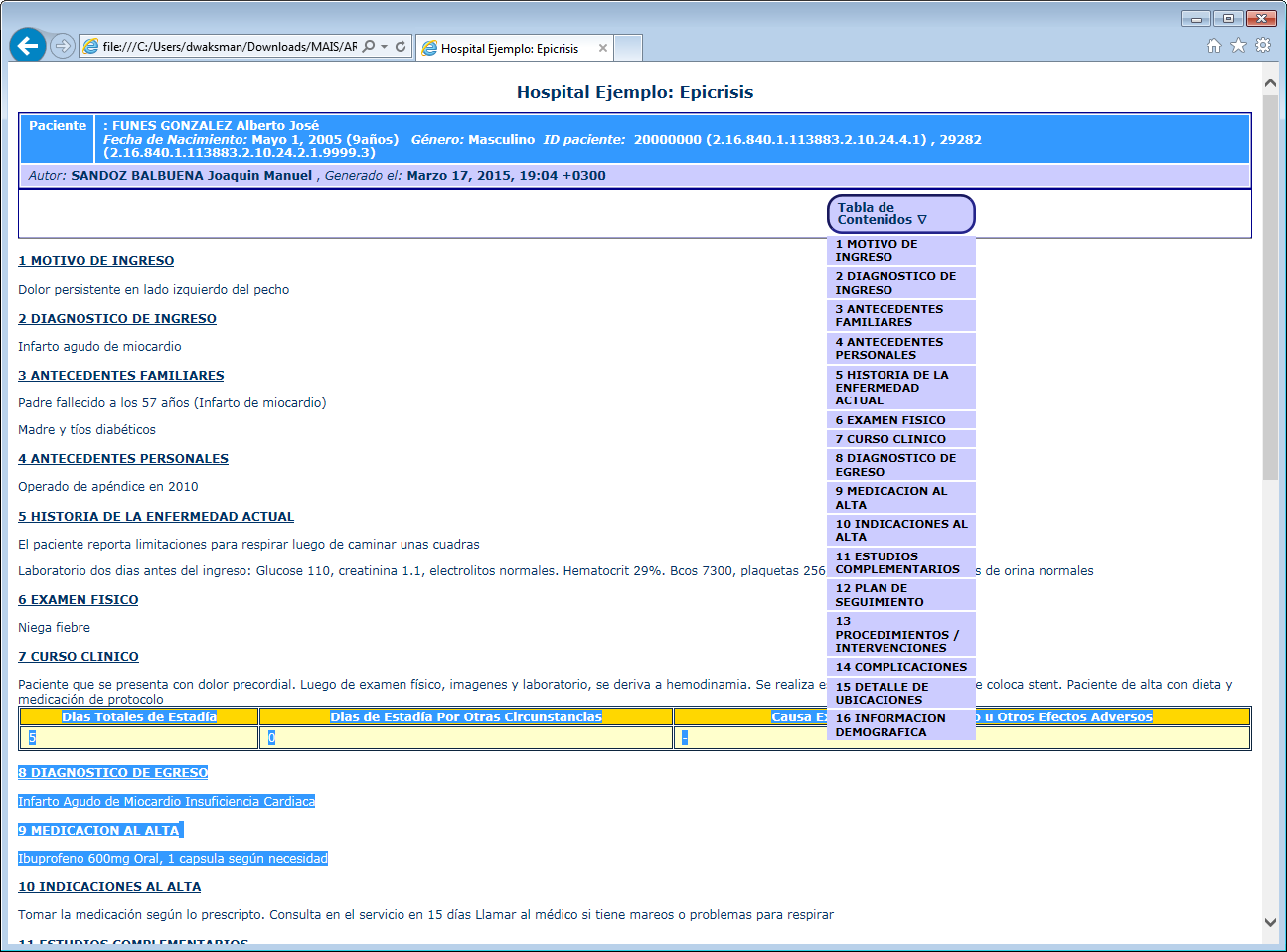 EJEMPLO PARA UN PEQUEÑO AFILIADO A UNA PRESTIGIOSa PREPAGA (Sí,esa)
Quienes lo hicimos
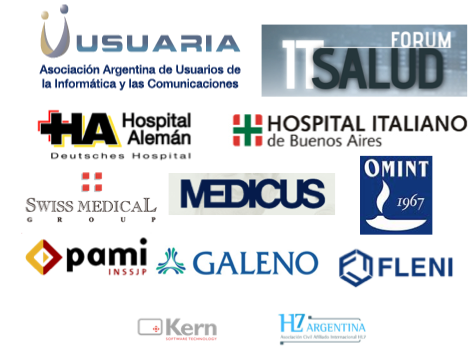 Gracias al Soporte Financiero y Organizacional de Usuaria / Forum IT Salud

Pudimos juntar en una misma mesa a técnicos, médicos de  prestadores y financiadores. 
Afuera son competidores o proveedores y clientes…

En MAIS trabajaron generosamente presentando sus experiencias y necesidades.
Antecedentes
Como lo hicimos
Prestadores Habituales
Hospital Alemán
Hospital Italiano de Buenos Aires
Laboratorio Stamboulian
Centro de Diagnóstico Rossi

Pediatra de Cabecera
Traumatólogo
Urólogo
Endocrinólogo
Kinesiólogo
Oftalmólogo
Otrosólogos
1- Reuniones Mensuales 
nadie tiene tiempo para más frecuencia
(Discusión de conceptos y ejemplos, demostraciones)2- Votaciones por Internet para las Decisiones (usando Jotform)
	Tipos de Documentos A Implementar
	Datos Mínimos (Metadatos)
	Contenidos Clínicos
EJEMPLO PARA UN PEQUEÑO AFILIADO A UNA PRESTIGIOSa PREPAGA (Sí,esa)
Antecedentes
Definiciones
Prestadores Habituales
Hospital Alemán
Hospital Italiano de Buenos Aires
Laboratorio Stamboulian
Centro de Diagnóstico Rossi

Pediatra de Cabecera
Traumatólogo
Urólogo
Endocrinólogo
Kinesiólogo
Oftalmólogo
Otrosólogos
Documentación Generada

1- Metadatos
2- Análisis de la Información
3- Guía de Implementación
4- Ejemplos de cada Tipo de Documento
5- Tablas comunes / Identificadores
EJEMPLO PARA UN PEQUEÑO AFILIADO A UNA PRESTIGIOSa PREPAGA (Sí,esa)
Antecedentes
Documentos Definidos
Epicrisis
Protocolo Quirúrgico
Historia Clínica de Ingreso
Nota de Evolución / Interconsulta
Hoja de Indicaciones
Hoja de Enfermería
Informe Clínico de Pre admisión
Informe de Anatomía Patológica
Protocolo de Anestesia
Consentimiento Informado
Informe de Laboratorio
Protocolo de Procedimiento
Informe de Diagnóstico por Imágenes
Informe de Atención Pre hospitalaria
EJEMPLO PARA UN PEQUEÑO AFILIADO A UNA PRESTIGIOSa PREPAGA (Sí,esa)
Antecedentes
Sitio Web del Proyecto
Prestadores Habituales
Hospital Alemán
Hospital Italiano de Buenos Aires
Laboratorio Stamboulian
Centro de Diagnóstico Rossi

Pediatra de Cabecera
Traumatólogo
Urólogo
Endocrinólogo
Kinesiólogo
Oftalmólogo
Otrosólogos
Toda la documentación está disponible en el sitio web de Usuaria / Forum IT Salud
http://www.itsalud.org.ar/argentina/mais.php
La documentación es gratuita. La especificación es de uso libre.
Las próximas reuniones serán abiertas para la comunidad y se anunciarán en el sitio
EJEMPLO PARA UN PEQUEÑO AFILIADO A UNA PRESTIGIOSa PREPAGA (Sí,esa)
Antecedentes
Próximos Pasos (1)
Prestadores Habituales
Hospital Alemán
Hospital Italiano de Buenos Aires
Laboratorio Stamboulian
Centro de Diagnóstico Rossi

Pediatra de Cabecera
Traumatólogo
Urólogo
Endocrinólogo
Kinesiólogo
Oftalmólogo
Otrosólogos
Proyecto Piloto de Implementación (los que no sean voluntarios dar un paso atrás)

Ciclo de Mantenimiento (incorporar más tipos de documento y mejorar los existentes)

Guía de Transporte / Seguridad
EJEMPLO PARA UN PEQUEÑO AFILIADO A UNA PRESTIGIOSa PREPAGA (Sí,esa)
Antecedentes
Próximos Pasos (2)
Prestadores Habituales
Hospital Alemán
Hospital Italiano de Buenos Aires
Laboratorio Stamboulian
Centro de Diagnóstico Rossi

Pediatra de Cabecera
Traumatólogo
Urólogo
Endocrinólogo
Kinesiólogo
Oftalmólogo
Otrosólogos
Definición de Estándar y Guía de Implementación FHIR  (Fast Healthcare Interoperability Resources), que es el nuevo estándar de HL7 que incluye facturación y débitos

FHIR incorpora a partir de Release 2.1 (Jul. 2015) elementos para facturación / e-claims
EJEMPLO PARA UN PEQUEÑO AFILIADO A UNA PRESTIGIOSa PREPAGA (Sí,esa)
Antecedentes
Demostración Técnica
Prestadores Habituales
Hospital Alemán
Hospital Italiano de Buenos Aires
Laboratorio Stamboulian
Centro de Diagnóstico Rossi

Pediatra de Cabecera
Traumatólogo
Urólogo
Endocrinólogo
Kinesiólogo
Oftalmólogo
Otrosólogos
(a cargo de Diego Kaminker)
Guía de Implementación
Ejemplos
EJEMPLO PARA UN PEQUEÑO AFILIADO A UNA PRESTIGIOSa PREPAGA (Sí,esa)
Antecedentes
¡GRACIAS!
Agradecimientos

Forum IT Salud
USUARIA
Todos los que trabajaron y participaron en este proyecto
EJEMPLO PARA UN PEQUEÑO AFILIADO A UNA PRESTIGIOSa PREPAGA (Sí,esa)